www.NormaCS.ru
www.NormaCS.info
Стандарты по трубопроводной арматуре в Системе нормативов NormaCS Благий Андрей ВладимировичИЦ ЗАО «Нанософт разработка», Москва blagy@csoft.ruwww.normacs.ruwww.normacs.info
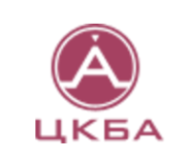 Система стандартов по трубопроводной арматуре
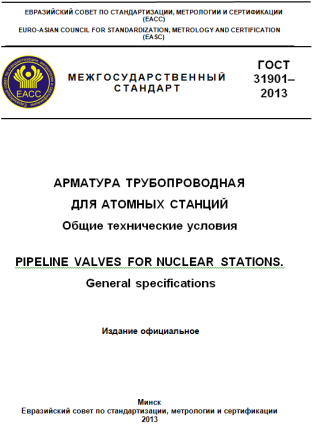 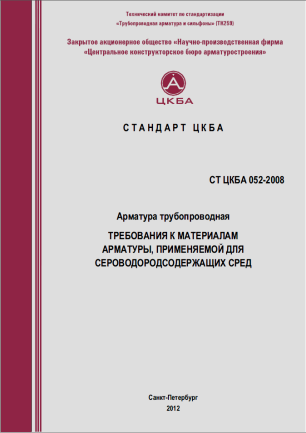 ТРУБОПРОВОДНАЯ АРМАТУРА - один из важнейших видов технических устройств, обеспечивающих безопасность магистральных и промысловых трубопроводов, объектов  атомной и тепловой энергетики,  технологических установок по добыче и переработке нефти и газа,  химии и  других технологических установок.
Все работы по стандартизации трубопроводной арматуры проводит Технический комитет Росстандарта  ТК 259 «Трубопроводная арматура и сильфоны». Секретариат этого технического комитета работает на базе Центрального конструкторского бюро арматуростроения – ЦКБА.
	
За последние несколько лет полностью обновлена система основных стандартов по трубопроводной арматуре
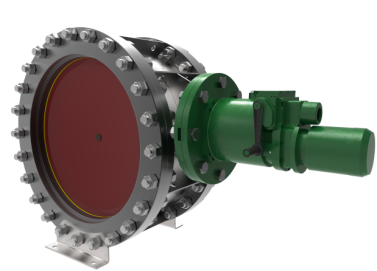 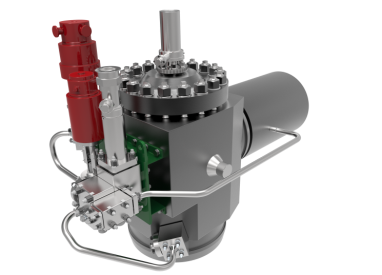 3
Уровни нормативных документов
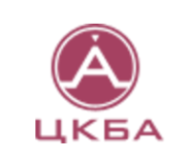 4
Система стандартов по трубопроводной арматуре
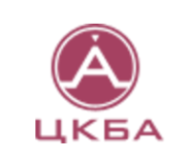 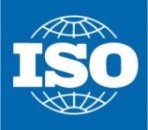 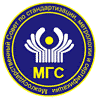 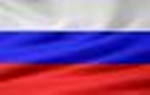 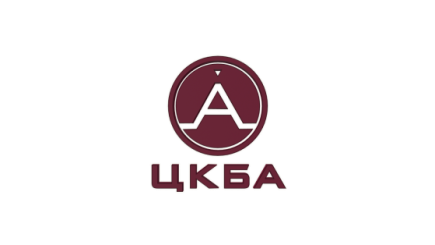 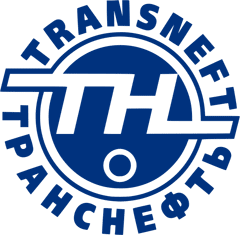 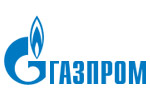 Необходимость создания базы стандартов 
по трубопроводной арматуре
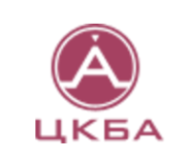 Сегодня практически невозможно представить организацию, в которой не требуется обработка и получение объёма информации по различным аспектам деятельности организации – экономической, технической, коммерческой. Все эти и другие виды деятельности объединяет одно – необходимость постоянно учитывать требования динамически меняющихся нормативно-правовых документов, документов по стандартизации.
Имеющиеся большие информационно-поисковые системы, такие как NormaCS, содержат сотни тысяч документов, из которых конкретному пользователю обычно необходимо несколько процентов от общей базы.
При создании базы документов по отдельному виду деятельности, или отдельному виду оборудования или техническому устройству, можно выделить из общей базы только тот набор документов, который позволит ускорить поиск необходимого, и даст представление о различных аспектах нормативных документов по данному виду деятельности или оборудованию.
Основные пользователи базы по ТПА
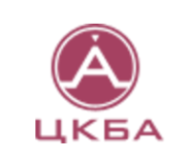 Пользователи базы по ТПА:

предприятия-разработчики трубопроводной арматуры;
проектные организации по созданию технологических систем в различных отраслях промышленности, сосудов, котельное оборудование, и др.;
предприятия-изготовители трубопроводной арматуры;
специалисты эксплуатирующих арматуру предприятий;
научно-исследовательские организации для проектирования исследовательских установок и испытательных стендов;
органы сертификации;
ремонтные предприятия;
аккредитованные испытательные лаборатории по подтверждению соответствия;
государственные надзорные органы;
экспертные организации и эксперты, аккредитованные в системе Ростехнадзора;
технические комитеты по стандартизации, имеющие область деятельности, смежную с ТК 259 «Трубопроводная арматура и сильфоны»
Технические регламенты 
и трубопроводная арматура
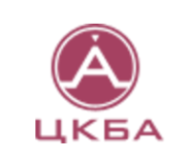 Обязательные требования к арматуре и приводам установлены в 
6 ТЕХНИЧЕСКИХ РЕГЛАМЕНТАХ Таможенного союза
О безопасности аппаратов, работающих на газообразном топливе 
ТР ТС 016/2011
О безопасности колёсных транспортных средств
ТР ТС 018/2011
Структура базы стандартов по ТПА
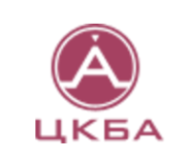 База состоит из 15 основных разделов и более 100 подразделов 2-го и 3-го уровня.
В Базу включено более 2200 документов различного уровня 

Основные виды документов:
Федеральные законы;
Технические регламенты РФ и  и ТР ТС;
Постановления Правительства РФ;
Документы федеральных органов исполнительной власти;
Документы органов государственного надзора.
ГОСТ и все его разновидности (ГОСТ ISO, ГОСТ EN, ГОСТ IEC)
ГОСТ Р и все его разновидности (ГОСТ Р ISO, ГОСТ Р EN, ГОСТ Р IEC)
Стандарты СТ ЦКБА и стандарты других организаций
Прочие документы (отраслевые документы, руководящие документы, инструкции, методики, указания, правила…)
Структура базы стандартов ТПА
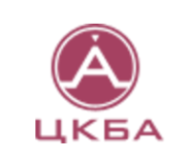 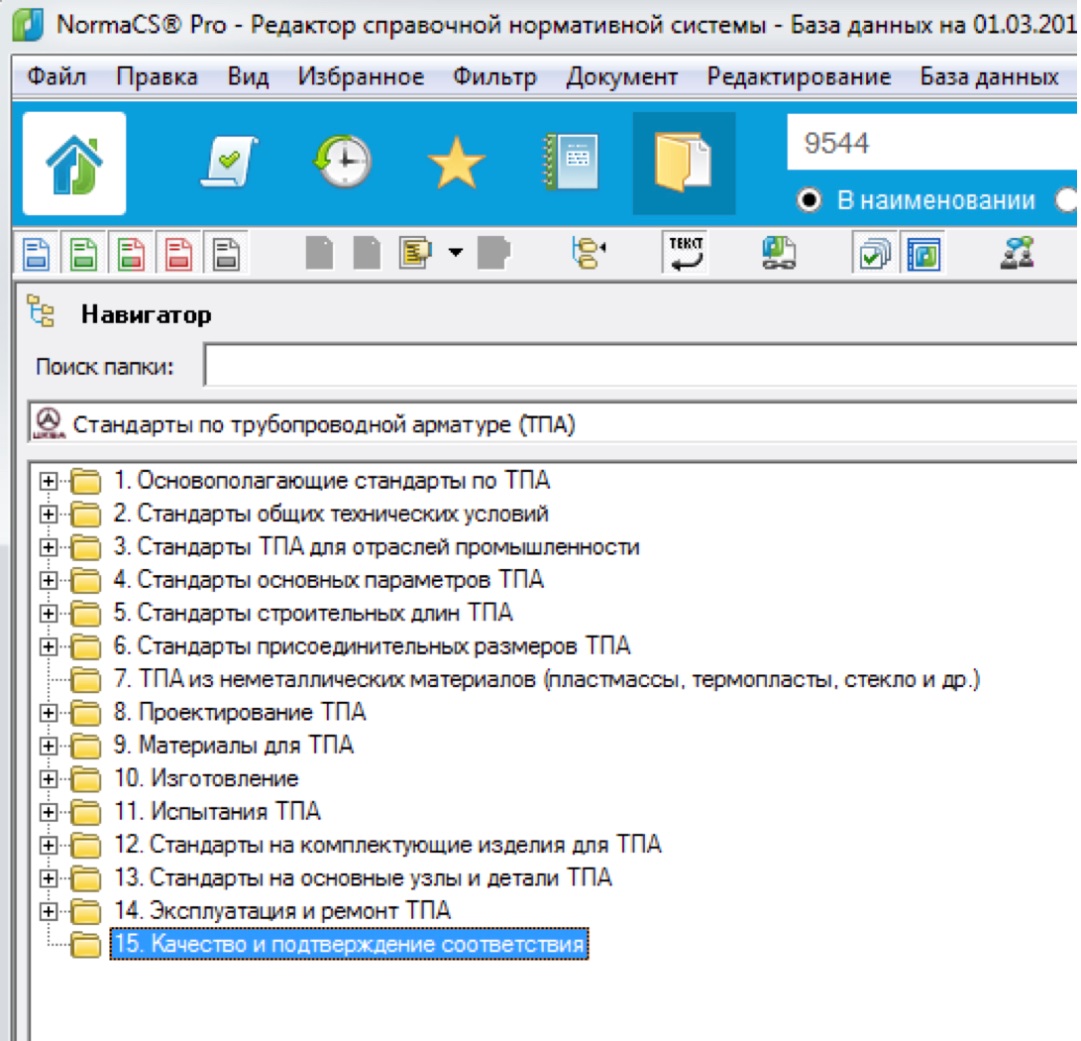 Структура базы стандартов ТПА
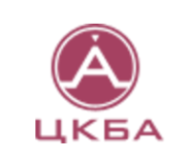 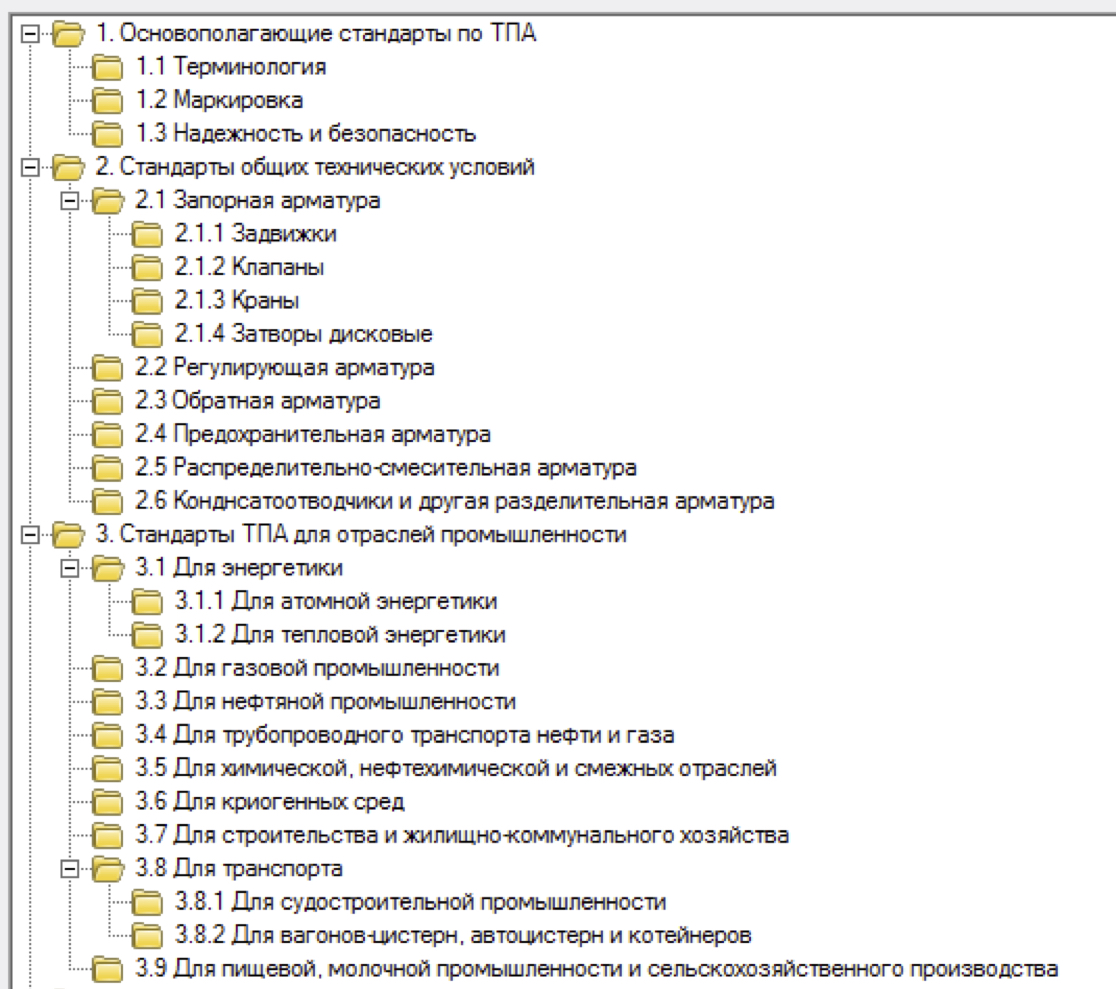 Структура базы стандартов ТПА
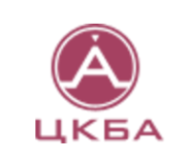 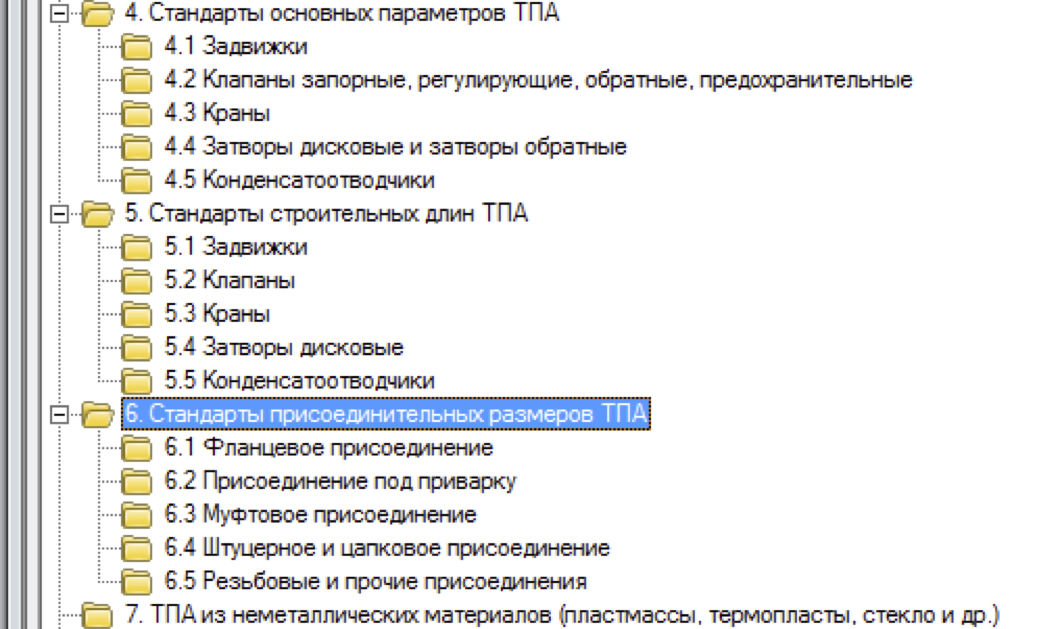 Структура базы стандартов ТПА
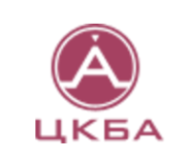 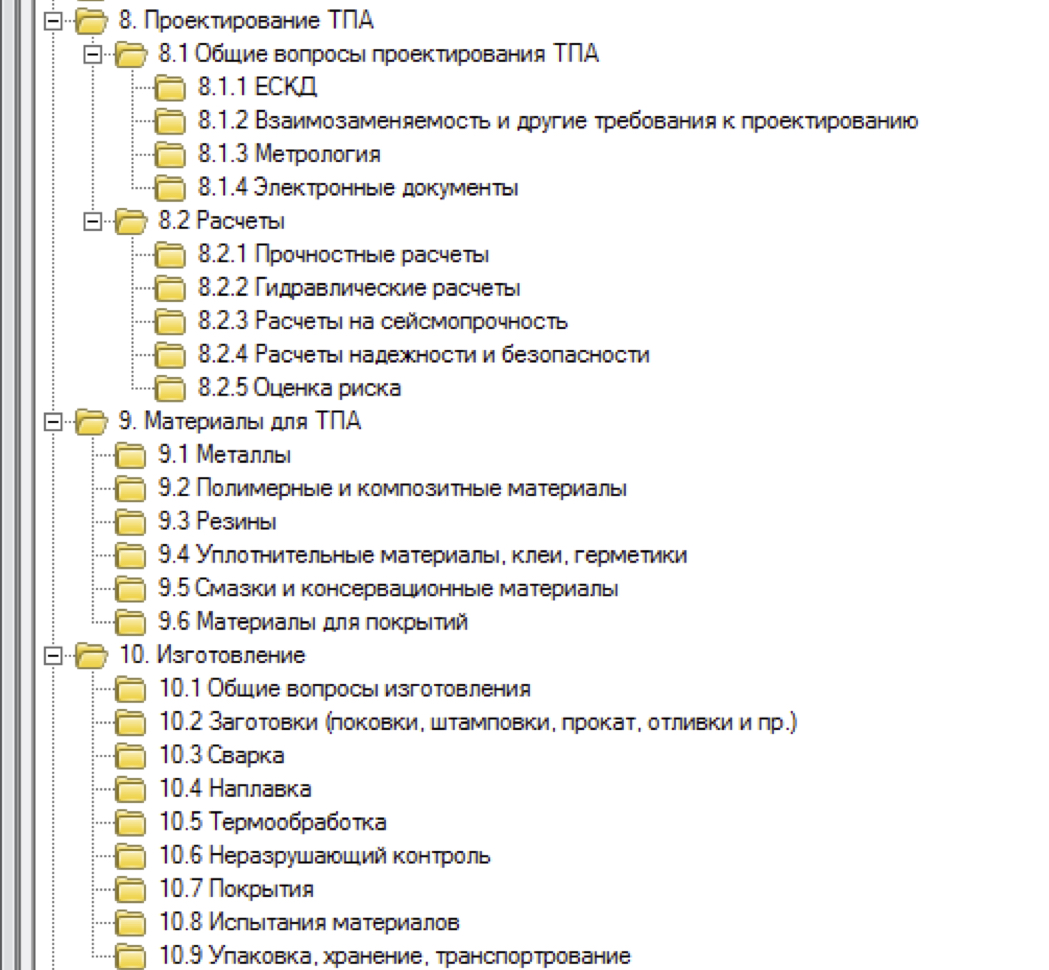 Структура базы стандартов ТПА
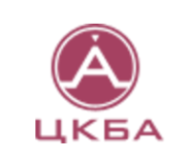 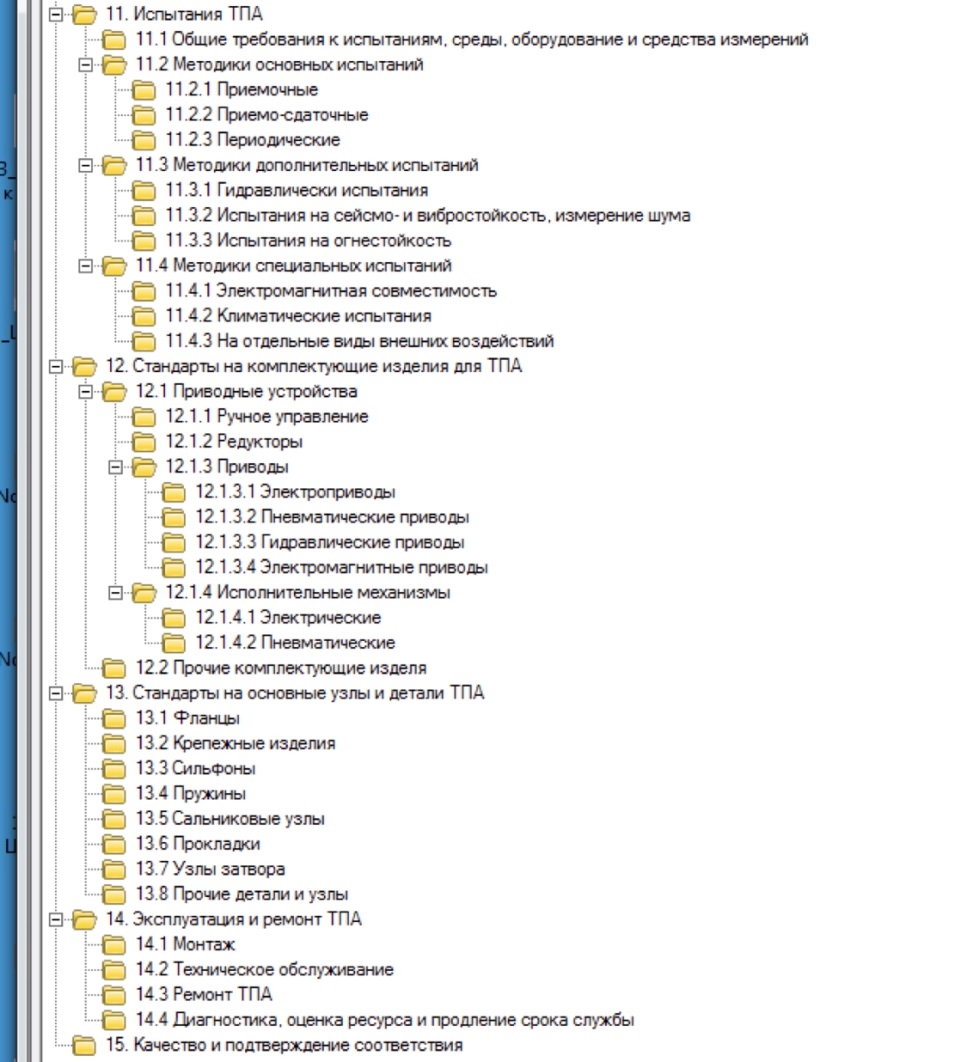 Структура базы стандартов ТПА
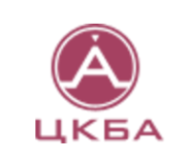 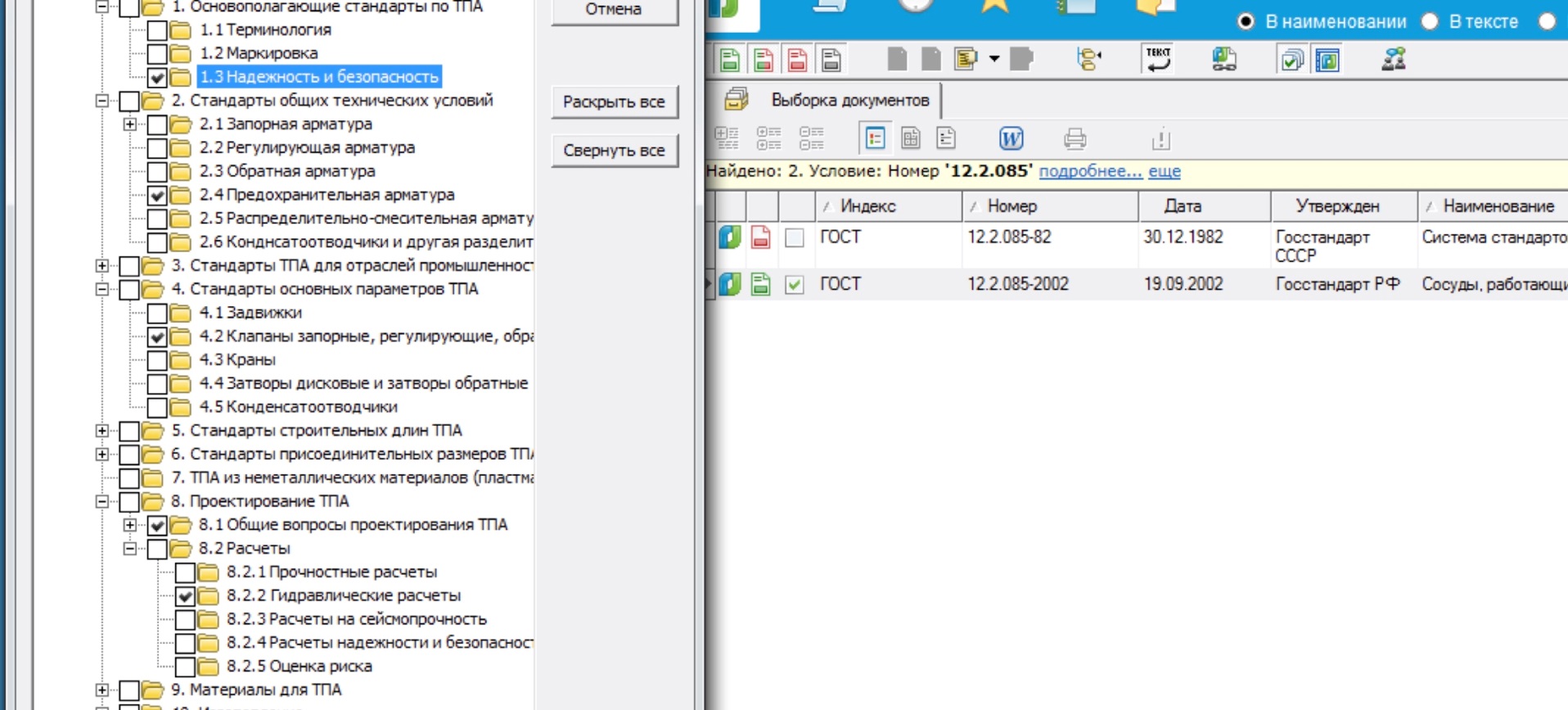 Структура базы стандартов ТПА
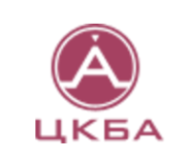 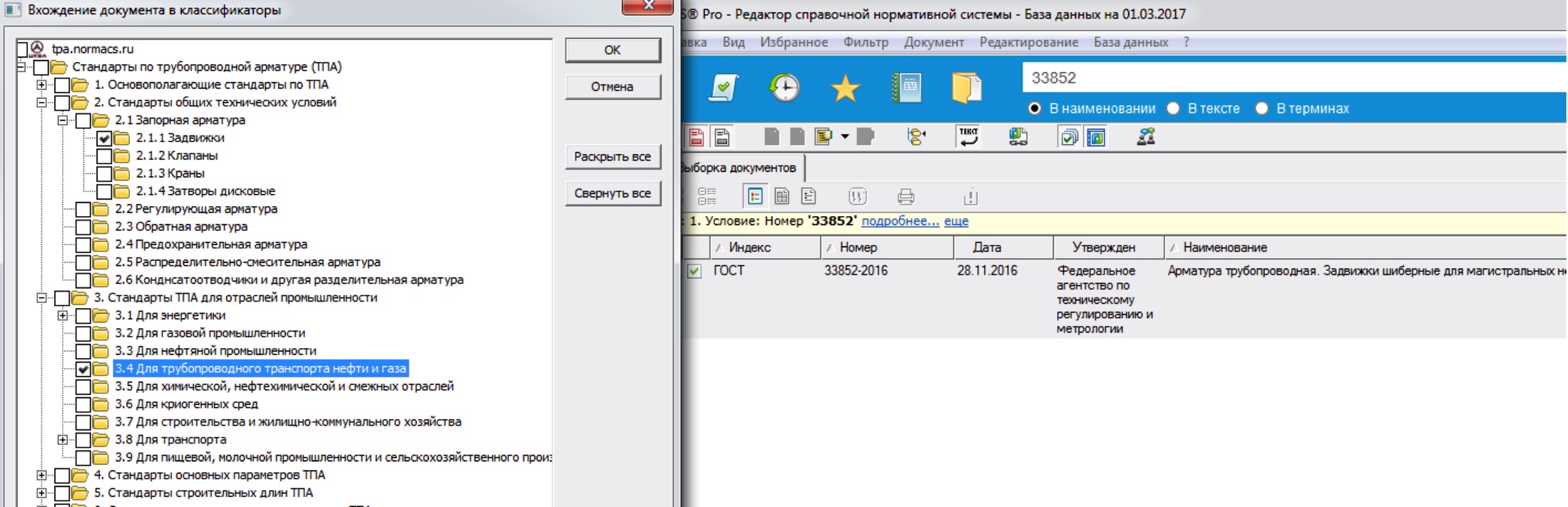 Структура базы стандартов ТПА
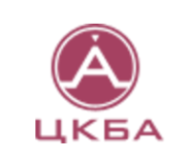 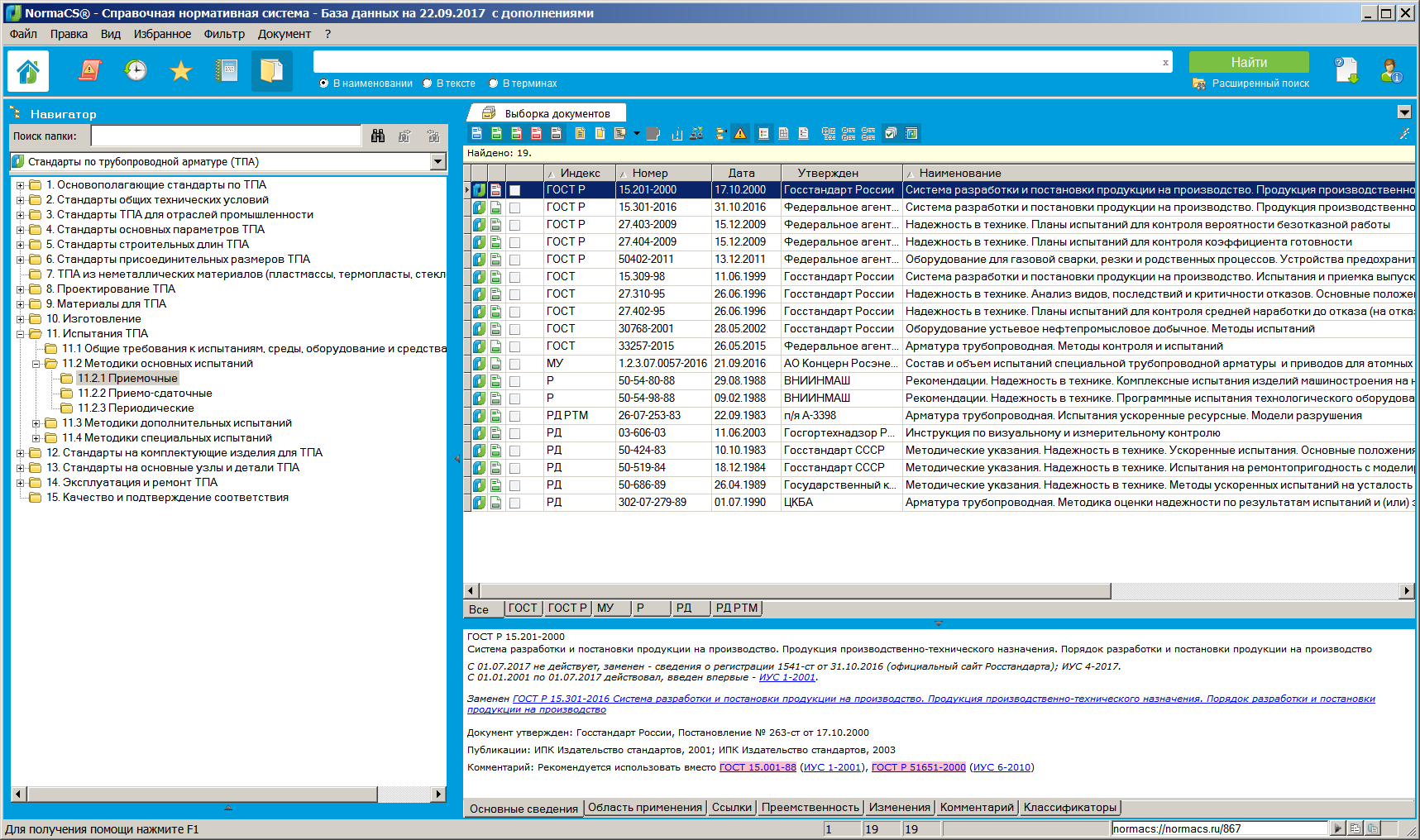 Уникальность базы ТПА
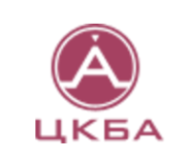 Уникальность базы в следующем:
В базе имеется ПОЛНЫЙ комплект стандартов СТ ЦКБА, специально разработанных для ТПА.
Базу ТПА комплектовали специалисты, которые десятилетиями занимаются проектированием, изготовлением, испытанием и экспертизой при эксплуатации трубопроводной арматуры.
База ТПА будет постоянно обновляться, дополняться и совершенствоваться.
Любой пользователь базы может оперативно получить консультацию по применению стандартов, комментарии  по отдельным положениям стандартов, а также дать предложения по изменению и разработке новых стандартов в области трубопроводной арматуры.
Поддержка базы стандартов ТПА
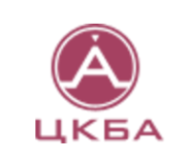 Любая база данных имеет ценность тогда, когда она поддерживается, обновляется, актуализируется.

Взаимосвязь базы стандартов по ТПА с информационной системой NormaCS обеспечивает внесение изменений в стандарты, включенные в базу. 

Мониторинг всех вновь введенных в NormaCS документов различного уровня, имеющих отношение к трубопроводной арматуре, и включение их дополнительно в базу.
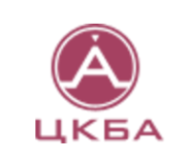 Новости стандартизации 
в области 
трубопроводной арматуры
Стандарты введенные в действие с 01 марта 2017г.
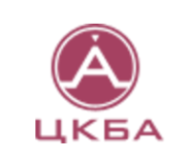 ГОСТ 4666 – 2015	«Арматура трубопроводная. Требования к маркировке» 
ГОСТ 13547–2015	«Арматура трубопроводная. Затворы дисковые. Общие технические 			условия»  
ГОСТ 33423–2015	«Арматура трубопроводная. Затворы и клапаны обратные. Общие 			технические условия»



ТР ТС 010/2011 	«О безопасности машин и оборудования»
ТР ТС 032/2013  	«О безопасности оборудования, работающего под избыточным 			давлением»
Все эти стандарты будут являться доказательной базой выполнения требований технических регламентов
Разработка стандартов для обеспечения импортозамещения
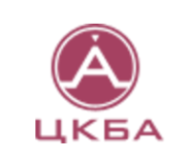 В Российской Федерации разработаны 2 программы разработки стандартов для обеспечения импортозамещения:
«Общая» и «Для топливно-энергетического комплекса» 

В Общую программу вошли стандарты на арматуру, работа над которыми начата в 2016 году и завершается в 2017 г.:

1) Серия ГОСТ на арматуру из термопластов 
         (краны шаровые, задвижки, обратная арматура, дисковые затворы и др. на основе ИСО 16135-ИСО 16139)
2) ГОСТ на расчёт пропускной способности предохранительных клапанов 
              (на основе ИСО 1426, взамен ГОСТ 12.2.085); 
3) ГОСТ на криогенную трубопроводную арматуру
                  (на основе ISO 28921)
4) ГОСТ на присоединительные размеры приводов вращательного движения к арматуре  
(на основе последних версий ИСО 5210 ИСО 5211)
Разработка стандартов для обеспечения импортозамещения
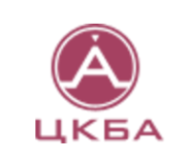 В специальную программу для топливно-энергетического комплекса вошли более 20 тем по трубопроводной арматуре, в т.ч:

Арматура трубопроводная подводная для транспортировки нефти и газа 
Разработка ГОСТ на основе ISO 14723

Арматура трубопроводная для объектов газовой промышленности 
Разработка ГОСТ на основе ISO 14313 

Методика оценки ресурса арматуры магистральных газопроводов 
Разработка ГОСТ на основе СТО Газпром 2-4.1-406-2009

Арматура трубопроводная для объектов газовой промышленности. Порядок проведения технического обслуживания и ремонта 
Разработка ГОСТ на основе СТО Газпром 2-2.3-385-2009

Применение, выбор и установка защитных устройств с разрывной мембраной. 
Разработка ГОСТ на основе ISO 4126-6:2014

Требования к материалам арматуры для сероводородсодержащих сред  
Разработка ГОСТ на основе СТ ЦКБА 052-2008
Основные  стандарты  ЦКБА
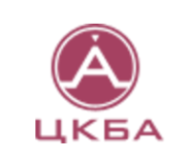 СТ ЦКБА 001-2003  Требования к проведению испытаний на огнестойкость
СТ ЦКБА 005-2003  Материалы, применяемые в арматуростроении
СТ ЦКБА 010-2004  Требования к поковкам, штамповкам и заготовкам 
СТ ЦКБА 012-2005  Требования к крепежным деталям
СТ ЦКБА 013-2007  Приварка арматуры к трубопроводу. Общие технические требования
СТ ЦКБА 016-2005  Термообработка деталей и сварных сборок
СТ ЦКБА-СОЮЗ-СИЛУР 019-2012  Уплотнения на основе ТРГ
СТ ЦКБА 024-2006  Определение остаточного ресурса и показателей  надежности
СТ ЦКБА 025-2006  Сварка и контроль качества сварных соединений
СТ ЦКБА 028-2007  Периодические испытания арматуры
СТ ЦКБА 029-2006  Методика экспериментального определения гидравлических и кавитационных характеристик
СТ ЦКБА 031-2009  Паспорт. Правила разработки и оформления
СТ ЦКБА 040-2006  Методы выбора регулирующей арматуры
СТ ЦКБА 052-2008  Требования к материалам арматуры, применяемой для сероводородсодержащих сред  
СТ ЦКБА 081-2009  Порядок восстановления паспортов на арматуру
СТ ЦКБА 082-2009  Входной контроль трубопроводной арматуры
СТ ЦКБА-ГАКС 099-2011  Ремонт трубопроводной арматуры.  Организация и общее руководство по ремонту
Новые стандарты  ЦКБА
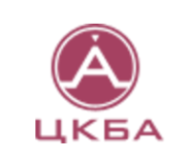 СТ ЦКБА 031-2015	  Арматура трубопроводная и приводные устройства к ней.   
		Паспорт. Правила разработки и оформления 
СТ ЦКБА 080-2015	  Арматура трубопроводная. 
         		Методика проведения испытаний на сейсмостойкость
              		(Одобрен Концерном Росэнергоатом)

СТ ЦКБА 115-2015  Арматура трубопроводная. 
         		Краны шаровые. Методика силового расчета

СТ ЦКБА 116-2015   Арматура трубопроводная. 
           		Испытания на надежность. Рекомендации по разработке 		программы и методики испытаний
Проекты новых стандартов СТО Газпром
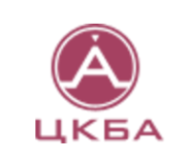 СТО Газпром  
	Арматура трубопроводная.
	КРАНЫ ШАРОВЫЕ СПЕЦИАЛЬНЫЕ
Общие технические условия

СТО Газпром 
	Арматура трубопроводная.
		КЛАПАНЫ ОСЕВЫЕ АНТИПОМПАЖНЫЕ И РЕГУЛИРУЮЩИЕ
	Общие технические условия

СТО Газпром 
	Арматура трубопроводная. 
		ЭЛЕКТРОПРИВОДЫ НЕОБСЛУЖИВАЕМЫЕ ЦИКЛОИДАЛЬНЫЕ С ЭНЕРГОАККУМУЛЯТОРОМ
	Общие технические условия
Информационная поддержка пользователей стандартов по трубопроводной арматуре
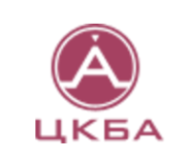 ЦКБА ежегодно издает Указатель стандартов
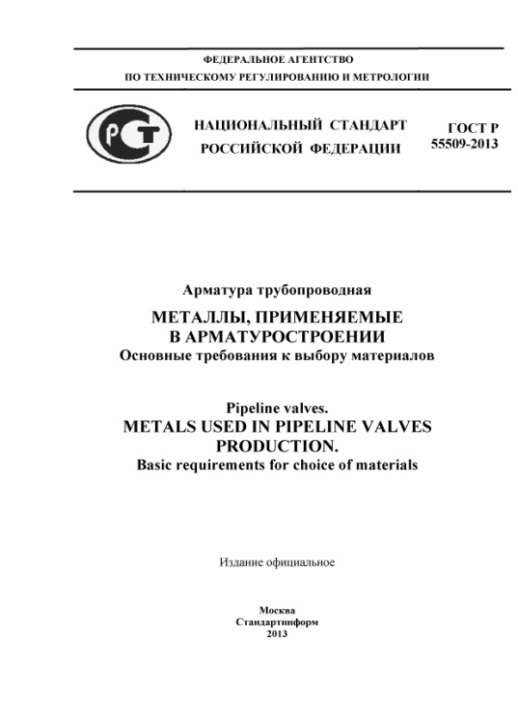 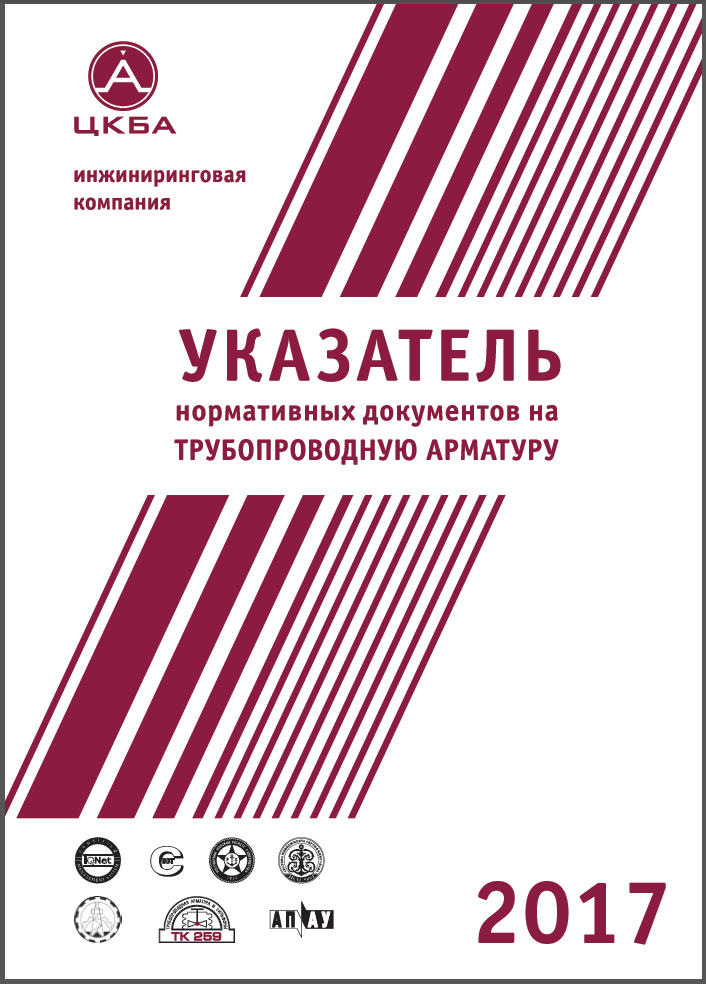 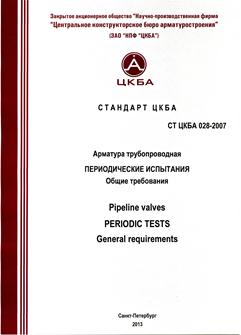 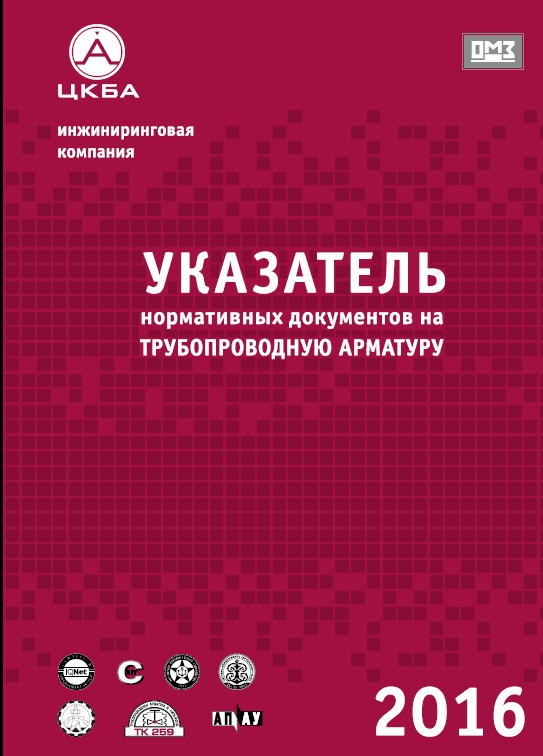 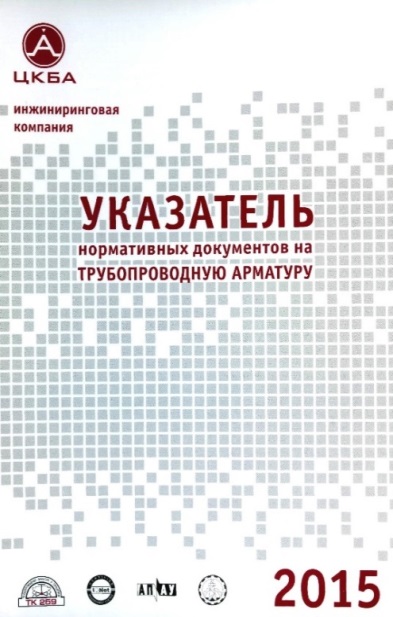 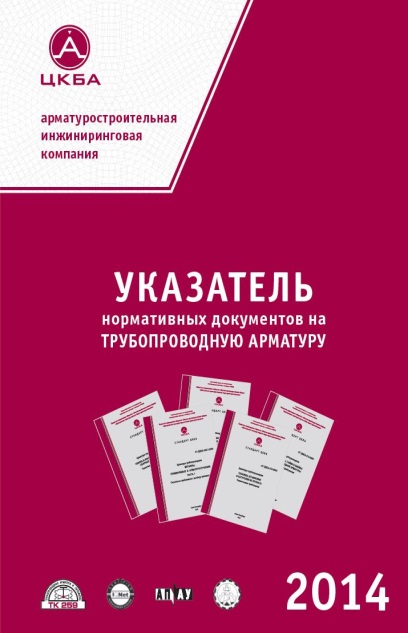 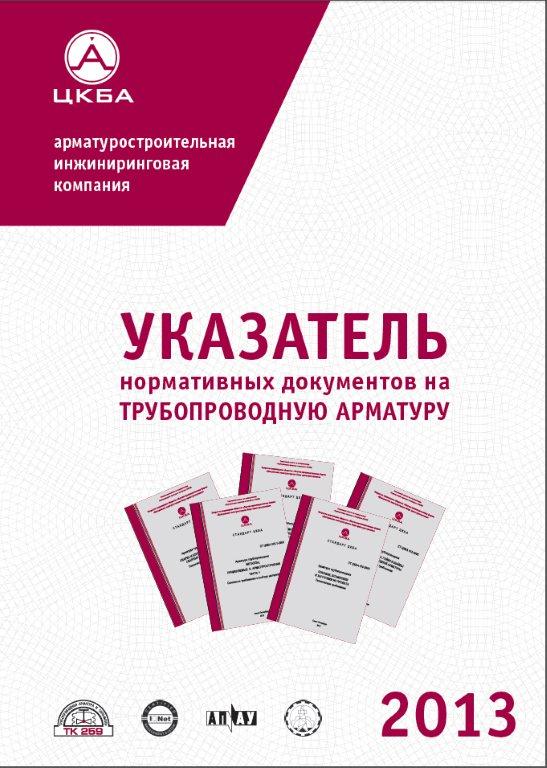 Спасибо за внимание!
Благий Андрей ВладмировичИЦ ЗАО «Нанософт разработка», Москва blagy@csoft.ruwww.normacs.ruwww.normacs.info